dna&genealogy							NELSON SMITH 3/23
DNA IS
NEW SCIENCE
DNA IS 
VERY, VERY, VERY
COMPLICATED!
DNACHALLANGES OUR PRESENT UNDERSTANDING
DNA IS
GENERALY MISUNDERSTOOD!
OBJECTIVES

BACKGROUND
DNA FUNDAMENTALS 
DNA TESTING
DNA TESTING RESULTS
PART 1

BACKGROUND
&
DNA FUNDAMENTALS
IDENTIFICATION
VERIFICATION
IDENTIFICATION
ESTABLISHES A
 SPECIFIC THING
 OR PERSON
VERIFICATION CONFIRMS A GROUP CONTAINS A THING OR PERSON
A BRIEF HISTORY
 OF
 IDENTIFICATION
GENESIS 3:20
 ADAM NAMES WOMAN
EVE
WEALTHY EGYPTIAN USE  WAX & A DIE
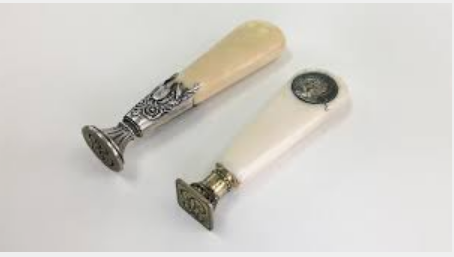 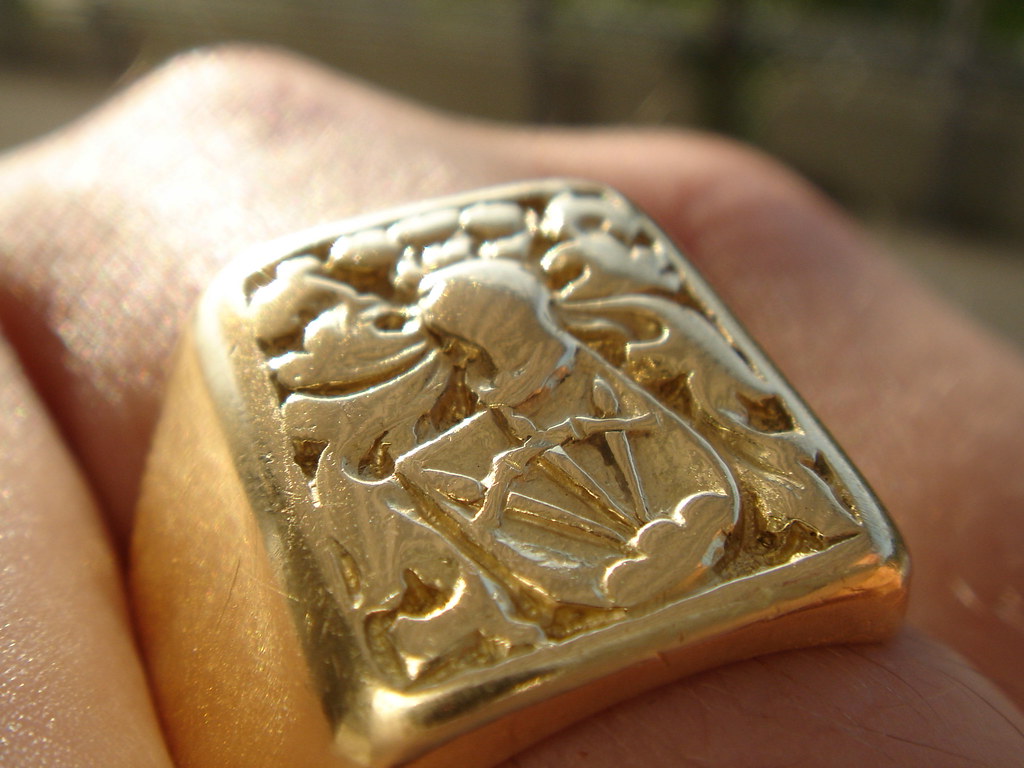 DNA - Genealogy
A QUALIFIER IS ADDED TO A NAME
WILLIAM LIVING IN NORMANDY 
BECOMES
WILLIAM de NORMANDY

JOHN’S SON LUKE  
BECOMES 
LUKE JOHNSON
IN THE 1700’S
BEGAN USING
 PHYSICAL FEATURES
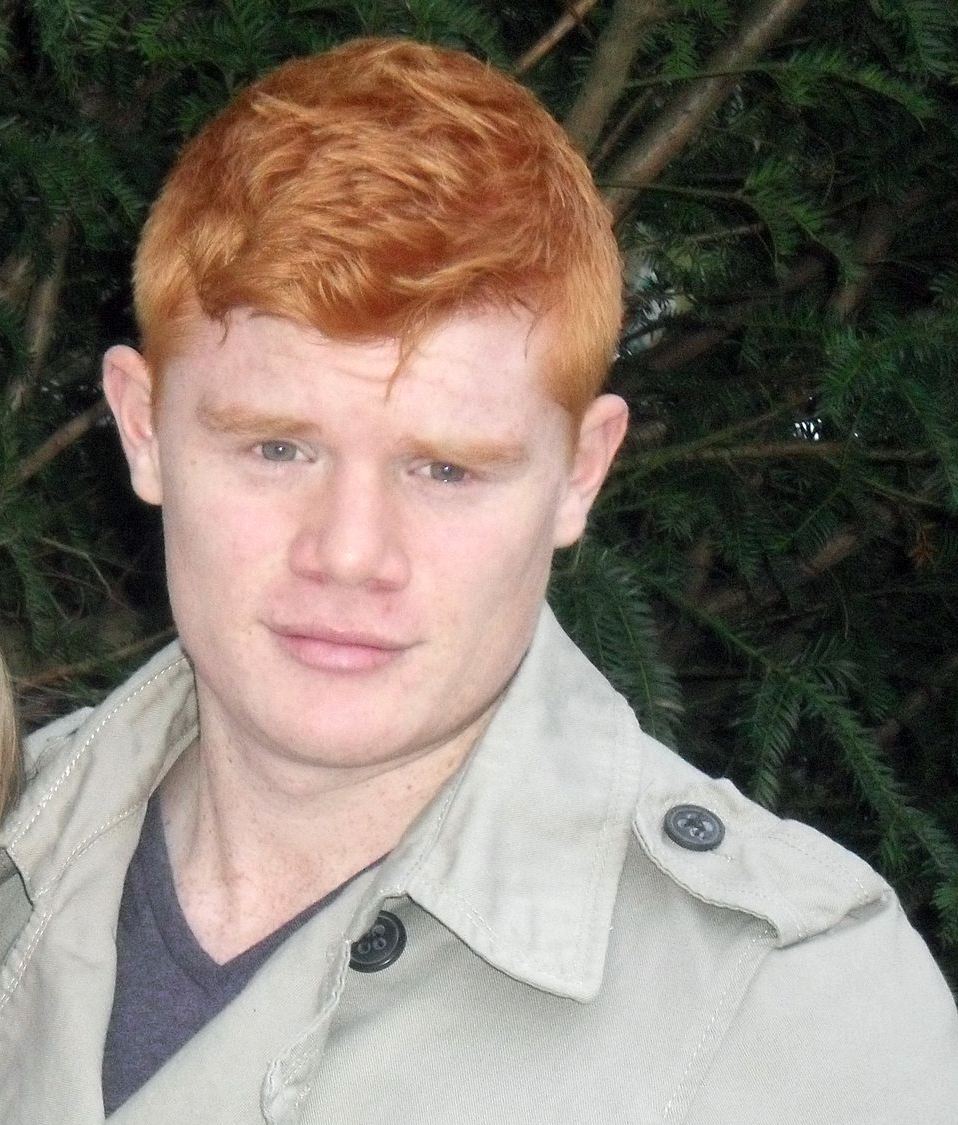 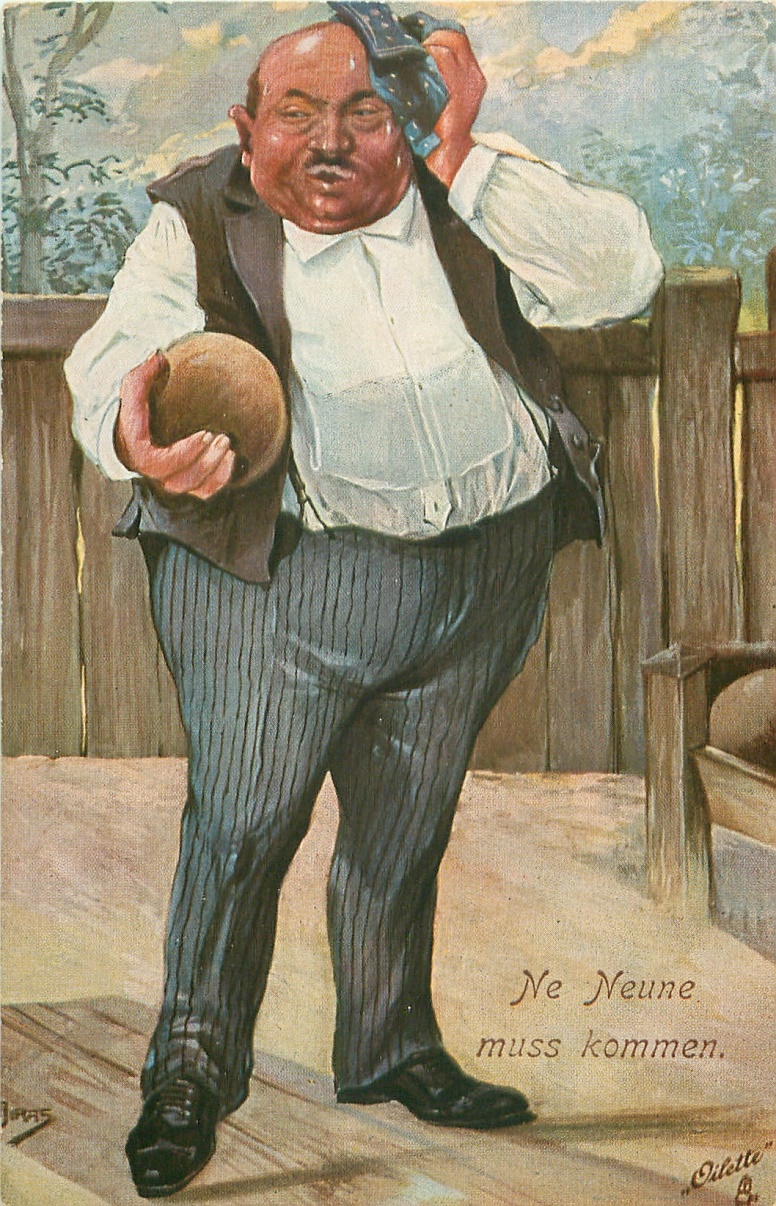 FEATURES MEASUREMENT
FINGER 
RIDGE & SWIRLS
EDWARD HENRY CLASSIFICATION SYSTEM
1900’S
1 IN 6,000,000,000
FINGERPRINTS ARE THE GOLD STANDARD OF IDENTIFICATION
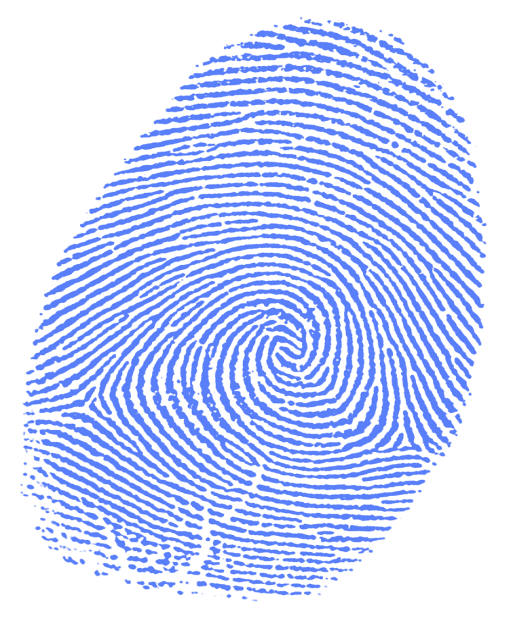 BIG
PROBLEM WITH TOOLS FOR
IDENTIFICATION
MOST TOOLS FOR IDENTIFICATION DISAPPEAR OVER TIME!
DNA - Genealogy
1850 SCIENTISTS BEGAN TO FEEL TRUE IDENTITY IS CELLULAR
DNA - Genealogy
1870 FREDRICK MIESCHER RESEARCHING AND CATALOGING PROTEINS
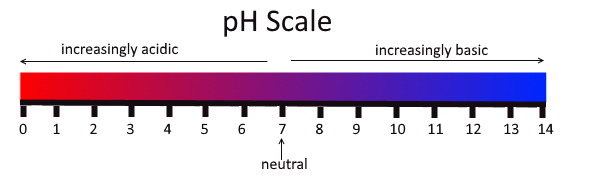 DNA - Genealogy
FREDRICK MIESCHER DISCOVERS A SUBSTANCE HE CALLS NUCLEIN
DNA - Genealogy
NUCLEIC ACID
DNA - Genealogy
NUCLEIC ACIDS
ARE SMALL BIOMOLECULES ESSENTIAL FOR ALL KNOWN FORMS OF LIFE
DNA - Genealogy
NUCLEIC ACID IS THE OVERALL NAME FOR DNA AND RNA
DNA - GEnealogy
DEOXYRIBONUCLEIC  ACID

RIBONUCLEIC ACID
DNA - Genealogy
DNA IS FOUND IN A CELL’S NUCLEUS AND MITROCHONDIA
RNA IS FOUND IN AND AROUND A CELL’S NUCLEUS
DNA - Genealogy
DNA CONTAINS THE INSTRUCTIONS FOR THE CONTROL, FUNCTIONING, GROWTH AND REPRODUCTION OF ALL LIVING ORGANISMS

RNA CARRIES THE DNA’S INSTRUCTIONS TO PROTEINS
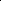 DNA - Genealogy
ALL CELLS IN A LIVING ORGANISM HAVE DNA EXCEPT  IN BLOOD
DNA - Genealogy
TWO MAJOR COMPONENTS

WHITE CORPUSELS
RED CORPUSELS
DNA - Genealogy
WHITE CORPUSELS - HAVE DNA
RED CORPUSELS – DO NOT
DEGRADE
MUTATE
DEGRADE MEANS A SLOW WASTING AWAY
MUTATE MEANS A SIGNIFICANT  BASIC CHANGE
SOME DNA CAN MUTATE! 
DNA DOES NOT DEGRADE!
DNA - Genealogy
IN 1953 WATSON AND CRICK WORKING AT CAMBRIDGE UNIVERSITY 
FIRST MODELED DNA
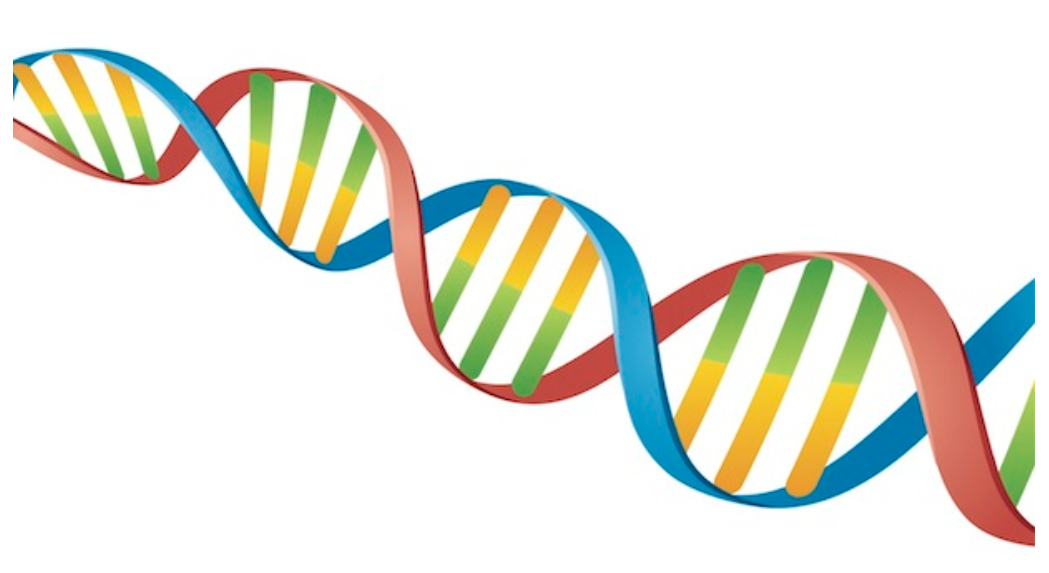 Genealogy - dna
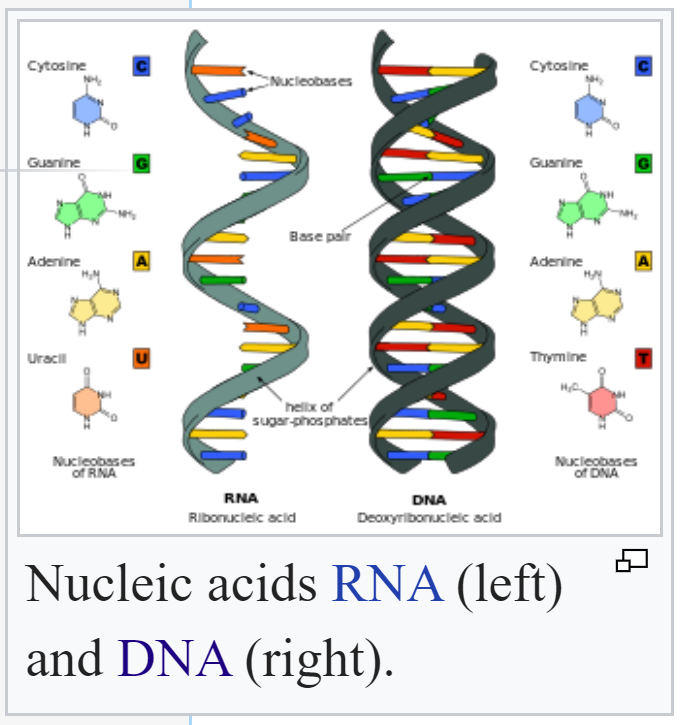 Genealogy - dna
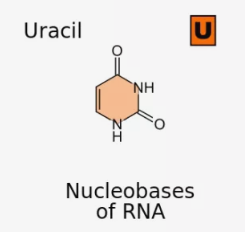 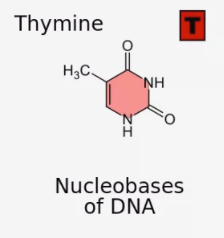 Genealogy - dna
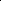 Genealogy - dna
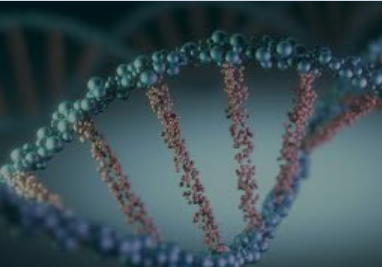 DNA - Genealogy
DNA
IS A GENERIC TERM FOR SEVERAL TYPES OF
DEOXYRIBONUCLEIC ACID
DNA - Genealogy
THREE TYPES OF DNA
FOR GENEALOGY TESTING
NUCLEAR DNA MITOCHRONDRICAL DNA  AUTOSOMAL DNA
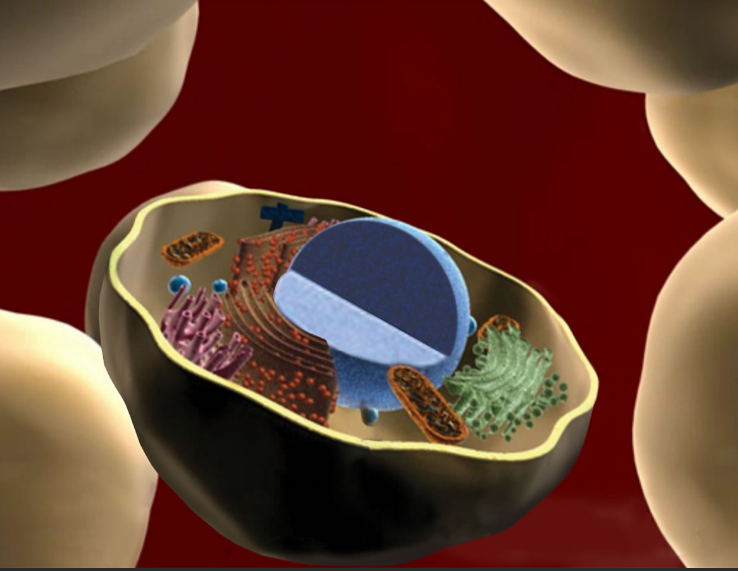 Genealogy - dna
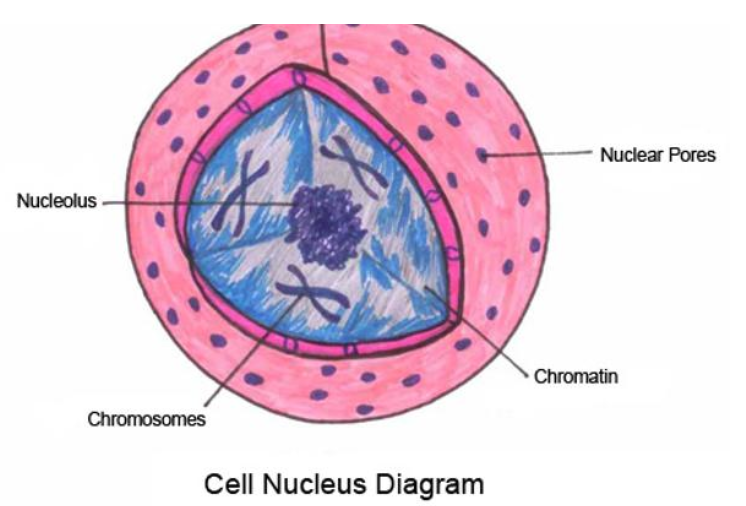 Genealogy - dna
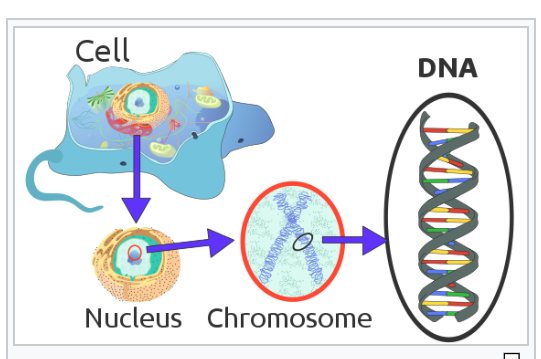 Genealogy - dna
DNA - Genealogy
EACH CHROMOSONE IS ONE DNA MOLECULE
DNA - Genealogy
SPREAD OUT EACH CHROMOSOME WOULD BE APPROXIMATELY THREE FEET IN LENGTH
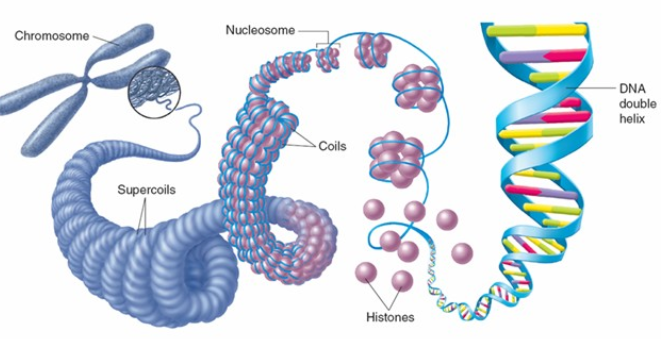 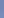 DNA - Genealogy
DIFFERENT CHROMSOMES
FRUIT FLY 8
DNA - Genealogy
DIFFERENT CHROMSOMES
FRUIT FLY 8
CAT 38
DNA - Genealogy
DIFFERENT CHROMSOMES
FRUIT FLY 8
CAT 38
HUMAN 46
DNA - Genealogy
DIFFERENT CHROMSOMES
FRUIT FLY 8
CAT 38
HUMAN 46
DOG 78
DNA - Genealogy
DIFFERENT CHROMSOMES
FRUIT FLY 8
CAT 38
HUMAN 46
DOG 78
BUTTERFLY 180
DNA - Genealogy
DIFFERENT CHROMSOMES
FRUIT FLY 8
CAT 38
HUMAN 46
DOG 78
BUTTERFLY 180
AMEOBA 500
DNA - Genealogy
THE 46 CHROMOSOMES IN HUMANS CONSIST OF 23 PAIRS

22 PAIRS ARE IDENTICAL IN MALES & 
FEMALES

ONE PAIR - THE SEX CHROMOSOME IS DIFFERENT IN MALES &  FEMALES
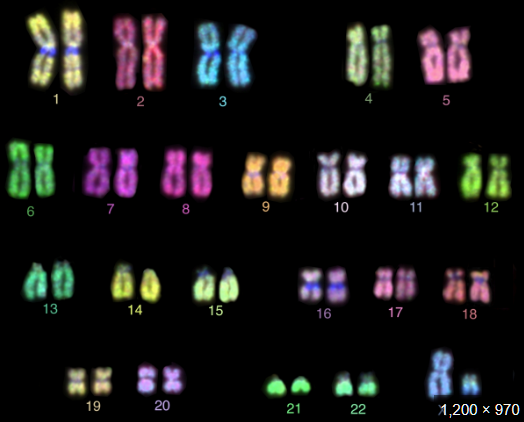 DNA - Genealogy
SEX 
CHROMOSOMES
DNA - Genealogy
ALL MALES HAVE AN
 X AND  A Y SEX CHROMOSOME

ALL FEMALES HAVE TWO X
 SEX CHROMOSOMES
DNA - Genealogy
A FEMALE’S EGG HAS ONLY 
 X CHROMOSOMES

A MALE’S SPERM CONTAINS X AND  Y CHROMOSOMES
DNA - Genealogy
WHEN A  Y CHROMOSOME ENTERS THE FEMALE’S EGG
THE OFF-SPRING IS MALE

WHEN AN X CHROMOSOME ENTERS THE FEMALE’S EGG
THE OFF-SPRING IS FEMALE
DNA - Genealogy
SEX CHROMOSOMES DO NOT MUTATE!
DNA - Genealogy
SEX CHROMOSOMES ARE PASSED 
RELATIVELY UNCHANGED FROM THEIR PARENT
DNA - Genealogy
SEX CHROMOSOMES 
ARE RELATIVELY UNCHANGED FOR THOUSANDS OF YEARS
DNA - Genealogy
POSSIBLE TO VERIFY THE MALE ANCESTRY FOR
HUNDREDS OF
 GENERATIONS BY EXAMINING THE DNA OF THE Y CHROMOSOME
DNA - Genealogy
FOR THE FEMALE
NEED TO LOOK ELSEWHERE
DNA - Genealogy
MITOCHONDRIAL DNA
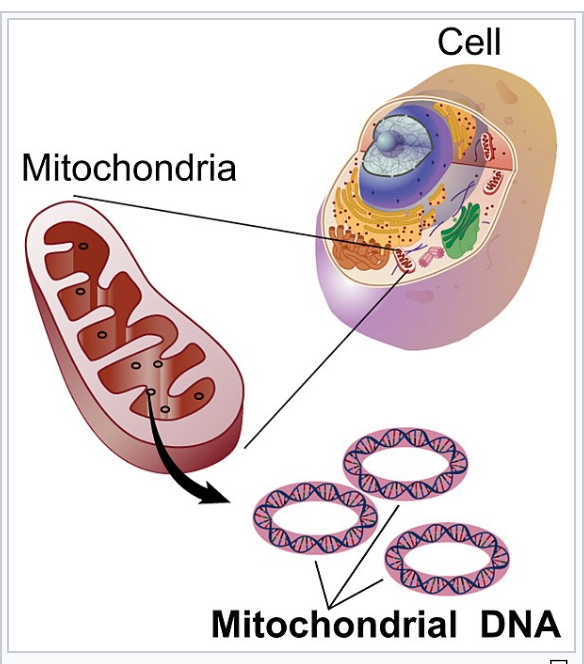 Genealogy - dna
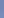 DNA - Genealogy
POSSIBLE TO VERIFY THE FEMALE ANCESTRY BY 
EXAMINING THE MtDNA
DNA - Genealogy
AUTOSOMAL DNA
DNA - Genealogy
DNA
IN THE OTHER 22 PAIRS OF  CHROMOSOMES
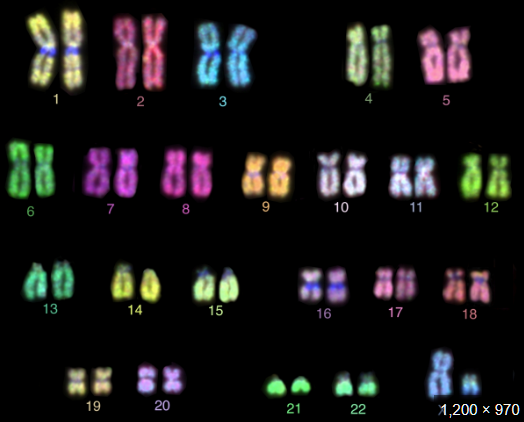 DNA - Genealogy
IN THE OTHER 22 PAIRS OF CHROMSOMES 
DNA CAN MUTATE!
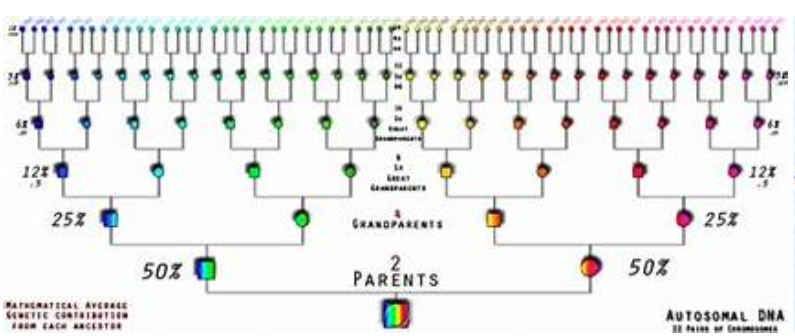 Genealogy - dna
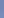 DNA - Genealogy
AUTOSOMAL DNA IS UNRELIABLE TO TRACE ANCESTRY BEYOND THE FIFTH GENERATION
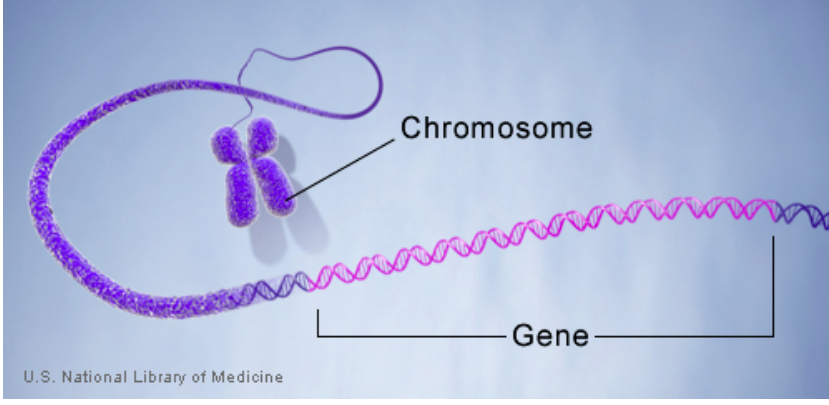 Genealogy - dna
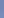 DNA - Genealogy
A GENE IS A UNIT OF
 HEREDITY INFORMATION THAT OCCUPIES A FIXED POSITION ON DNA
DNA - Genealogy
IT IS ESTIMATED THAT THE 
HUMAN BODY CONTAINS UP TO 25,000 GENES
DNA - Genealogy
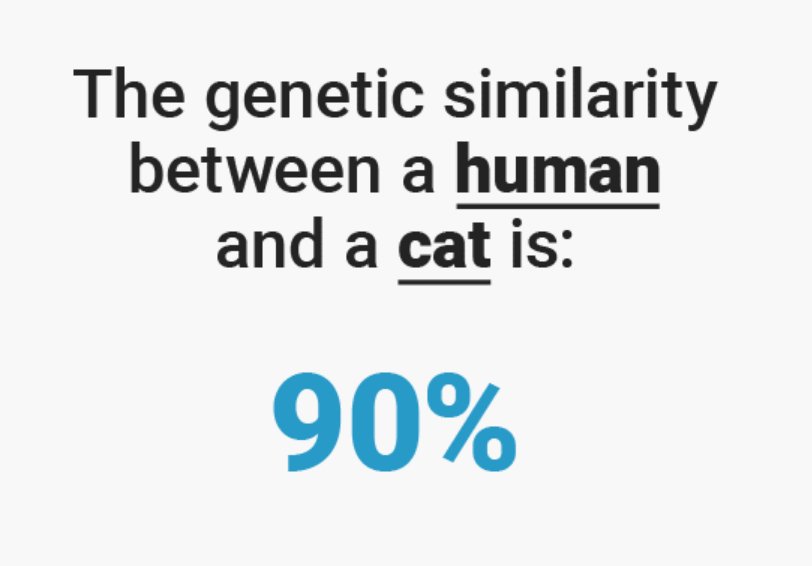 DNA - Genealogy
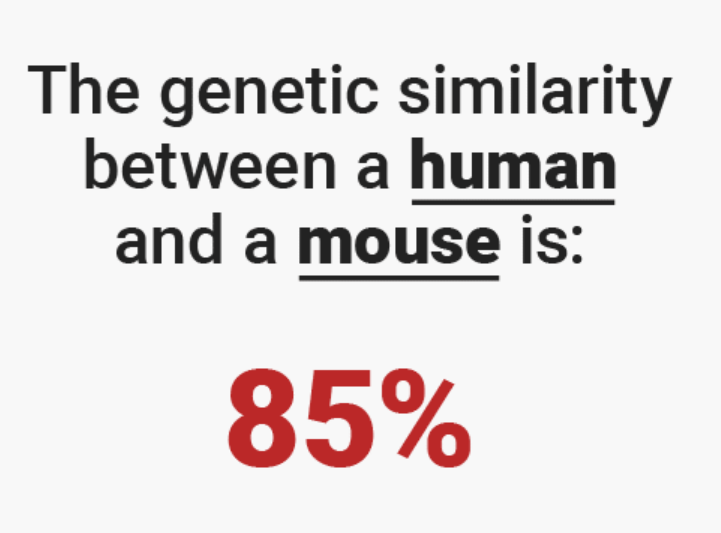 DNA - Genealogy
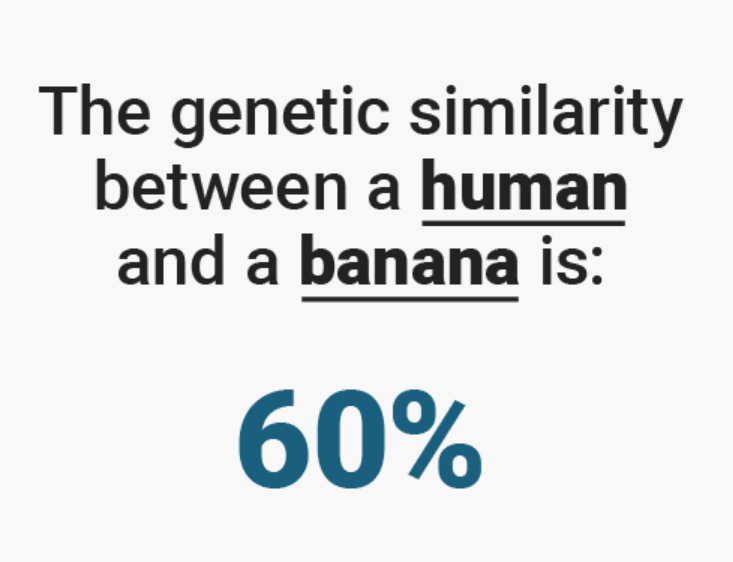 DNA - Genealogy
IN 1990 THE WORLD-WIDE
HUMAN GENOME PROJECT
WAS LAUNCHED
DNA - Genealogy
OBJECTIVES WERE TO
IDENTIFY & MAP ALL OF THE HUMAN GENES
DETERMINE THE BASE PAIRS THAT 
MAKE-UP HUMAN DNA
DNA - Genealogy
HUMAN GENOME PROJECT
COMPLETED APRIL 3, 2003
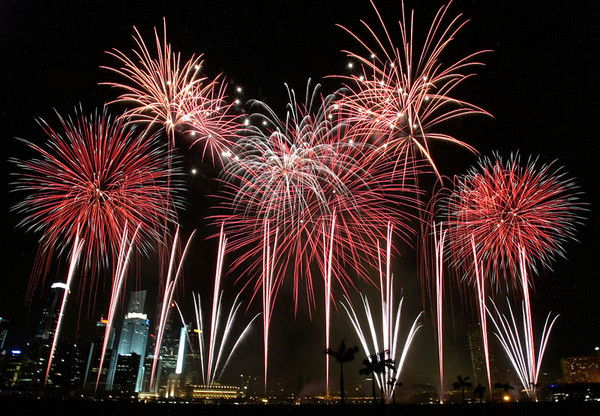 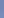 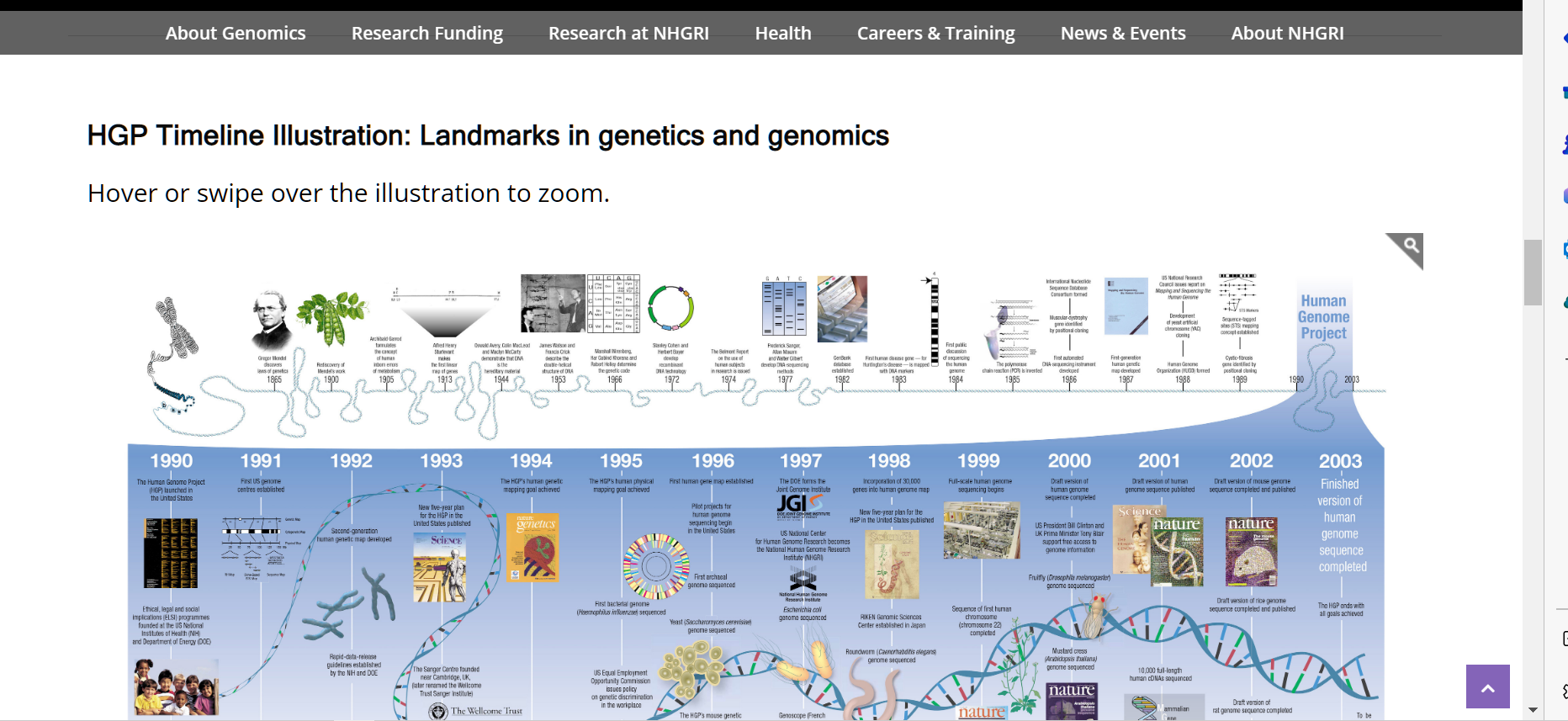 DNA - Genealogy
MUCH OF WHAT WE KNOW ABOUT DNA IS LESS THAN 30 YEARS OLD!
DNA CAN MUTATE!

DNA DOES NOT DEGRADE!
DNA IS ABOUT
 VERIFICATION
 NOT IDENTIFICATION
DNA - Genealogy
QUESTIONS???
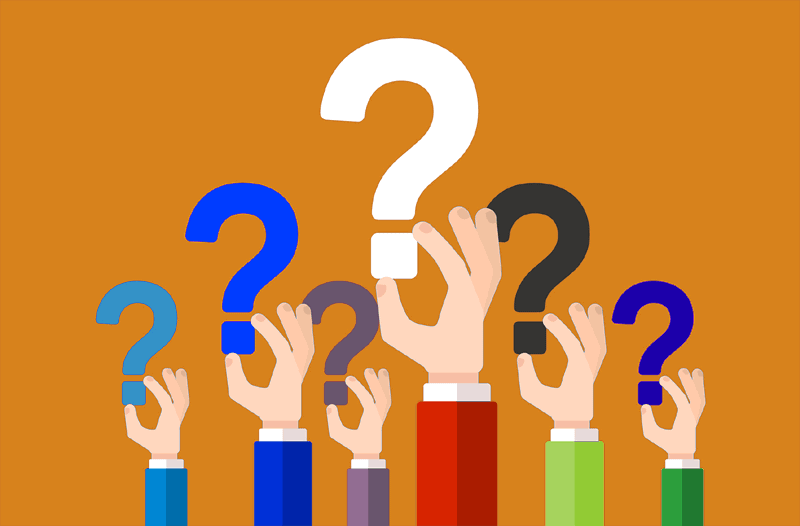 DNA - Genealogy
APRIL 11TH 
 PART 2
DNA TESTING 
DNA TEST RESULTS